WP2: Low Level RF controls
DESY, HZB, CNRS
Convener: Holger Schlarb (DESY)/ Julien Branlard (DESY)
Main contacts with other partners: Axel Neumann (HZB), Christophe Joly (CNRS)
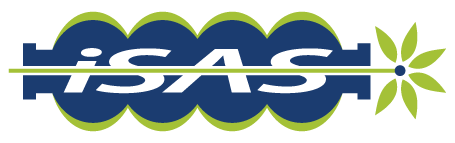 Summary
Get known to each other (6 Participants, 3 DESY/2 HZB/CNRS)
Survey on test facilities relevant for LLRF (and timeline for their accessibility)
different facilities allow to test different aspects
Synergies between various developments (e.g. two input-coupler / RFSoC based LLRF) 
Bit missing an good option to test it all together (high QL, varying Ib, PZT, and/or FRT) 
How to organize WP2
WP2.x.x sub-work package description/goal/timeline/persons in charge…  
Exchange platform …. Follow what is suggestion 
VC every 3 month, mailing list, sufficient in person meeting annually  
Tour through Lab (Test stands / LLRF System)
WP2: Low Level RF controls
DESY, HZB, CNRS
Convener: Holger Schlarb (DESY)/ Julien Branlard (DESY)
Main contacts with other partners: Axel Neumann (HZB), Christophe Joly (CNRS)
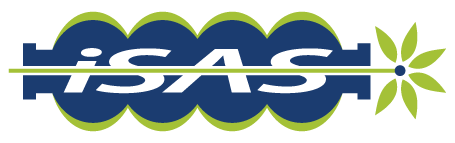 Upcoming / Access to (test)-facilities & their speciality
HZB:
SRF gun at HZB soon commissioning, 4 PZT, LFD higher, 12MV/m, QL ~ 3.6e6
HoBiCaT… 2 cryo-stats 1 small/1 big (max 2 x 9 cell cavity & SRF guns), 1 x 1.3/1.5 GHz 15kW  
bERLinPro 1300GHz: 
SRF gun with 2 input couplers new!		 Synergy to FALCO 
Booster, 2 cell, 3 cav, special operation (assembly soon), klystrons, 2 couplers, 4 PZT, QL ~ 3e6, 2025/26
Modified air cooled main coupler
Tcav NRF pulsed, single cell 1.3 GHz   
BESSY-VSR: 1.5 GHz cryo module may placed in bERLinPro, 2 cav, 4 cells, waveguide home dampers, blade tuners
CNRS: 
1 cavity test bench vertical (2 cav together)
2nd not installed (2 cav.) vertical test, PIP2 cavities (325MHz)
PERLE (3 pass): Inj RI? Buncher / SRF booster () / Cryo-module (~2028), 250 MeV, 22MV/3e10/802MHz/QL?  
6 pre-cavity Myrrha (352MHz), series SCK  Uppsala
DESY:
CMTB with IOT, 45kW, waveguide distribution, LP & Vectorsum approach
AMTF: SRF gun / CM 1.3 / CM 3.9
FALCO: NRF gun also with 2 input couplers		 Synergies to SRF@HZB
FLASH/ XFEL for some investigations… 
ACCESS to other relevant facility
ELBE (Ib, Beam feedbacks, but no PZT)
ELBESRF UED gun development
TARLA ? (PZT….)
MESA tbc.
ERL system DaLinac
More contact to SLAC colleagues

Some overlapping interesting regarding RFSoC usage for LLRF (HZB/DESY/MYRRHA/CNRS)